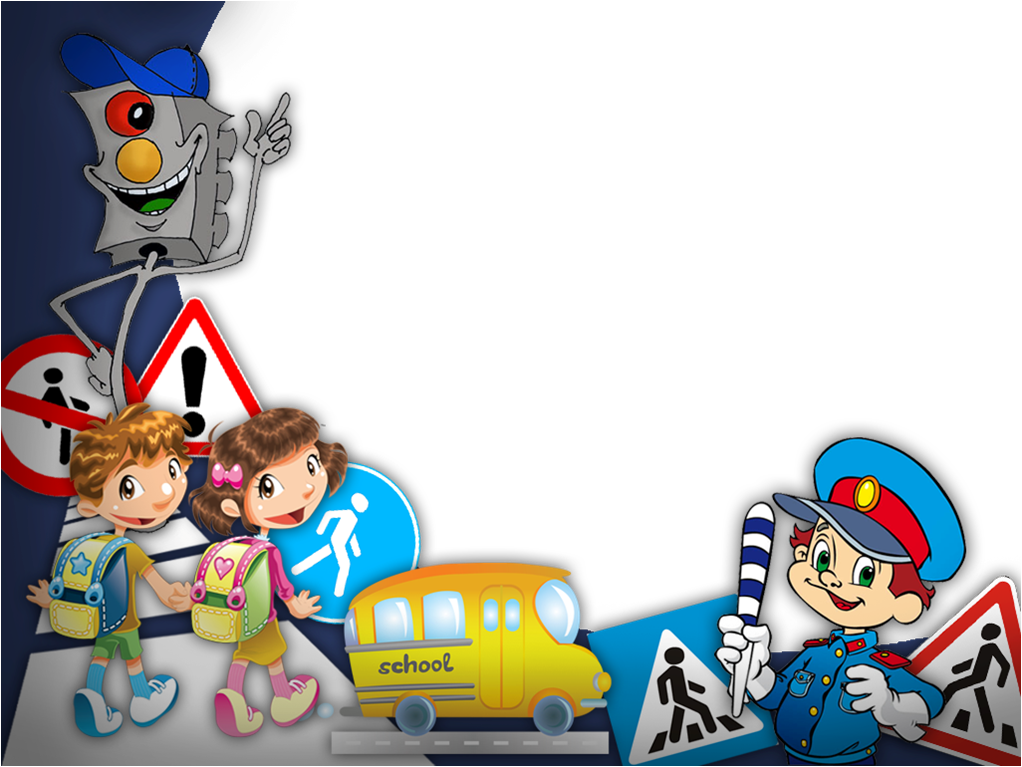 Муниципальное бюджетное дошкольное образовательное учреждение Приволенский детский сад «Алёнка»
Акция по пропаганде ПДД среди детей , их родителей

Подготовила воспитатель: Безручко О.А.
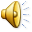 Комиссия «За безопасность движения»
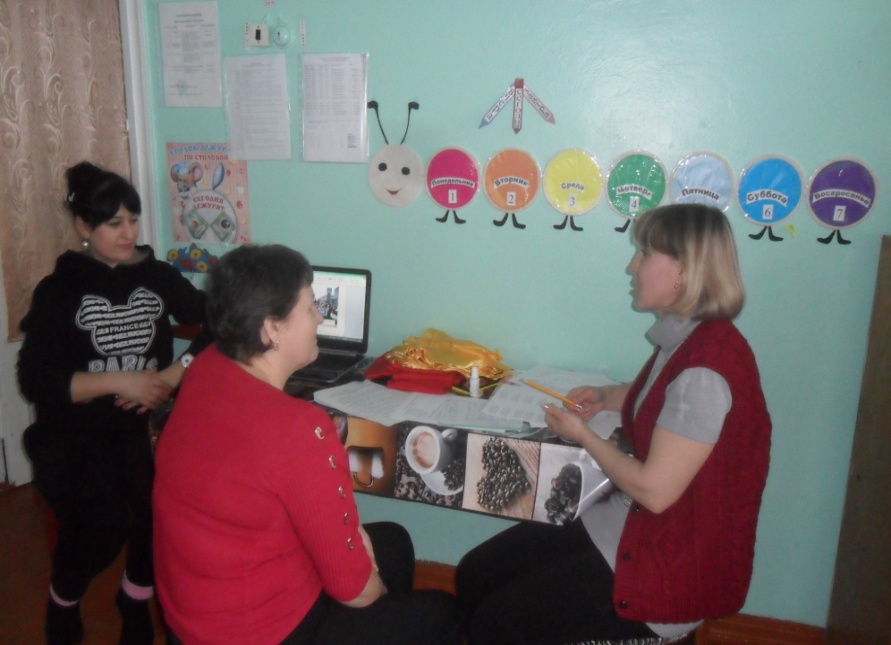 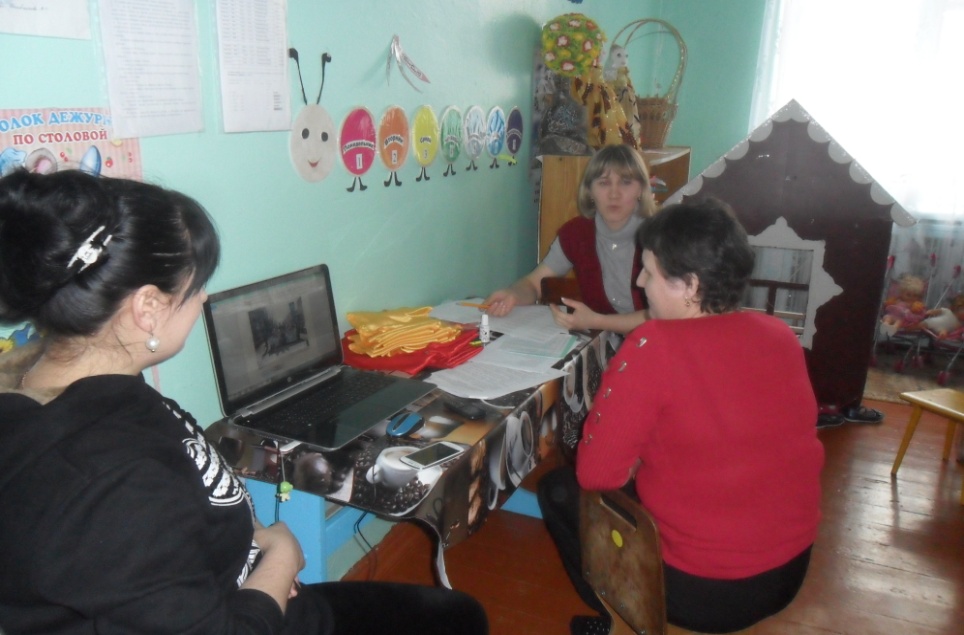 Учебно- материальная база по безопасности дорожного движения
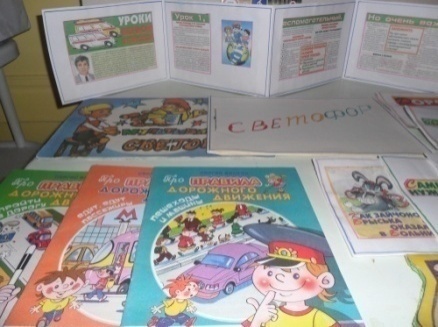 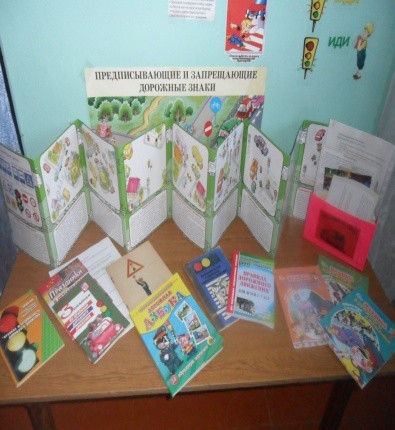 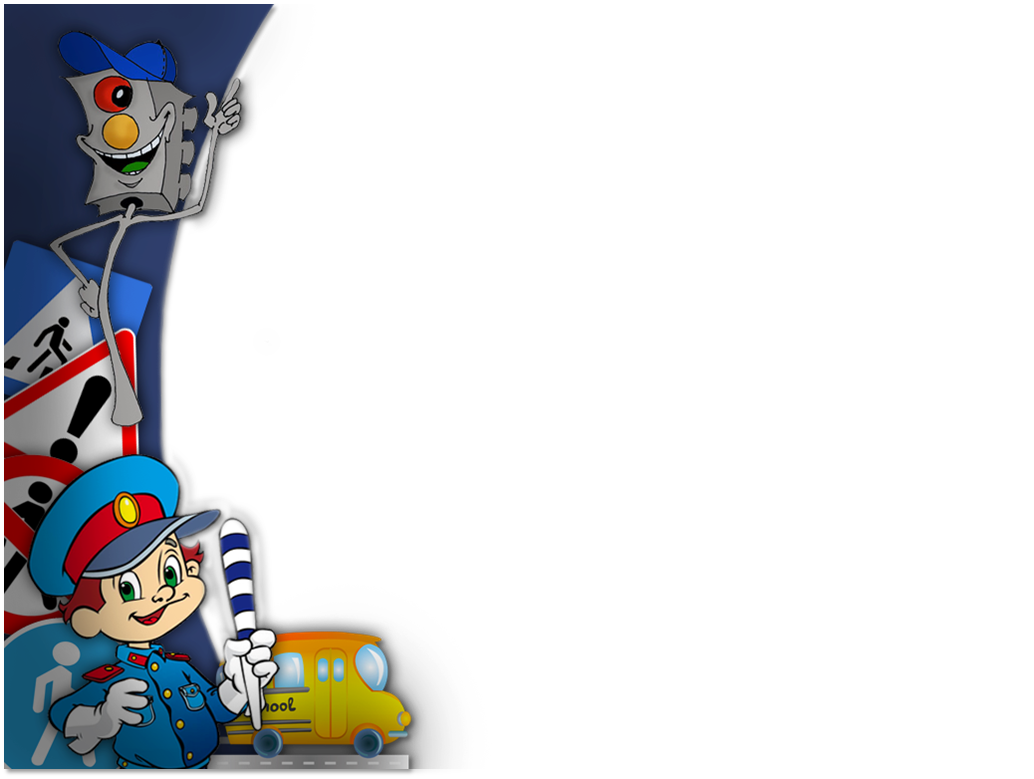 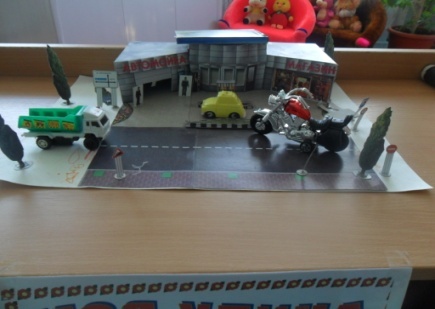 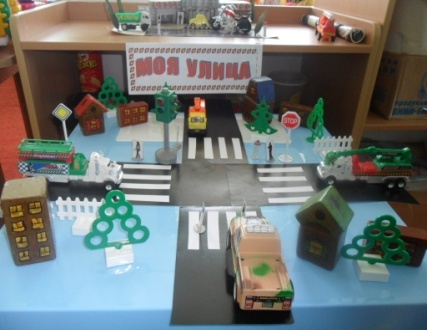 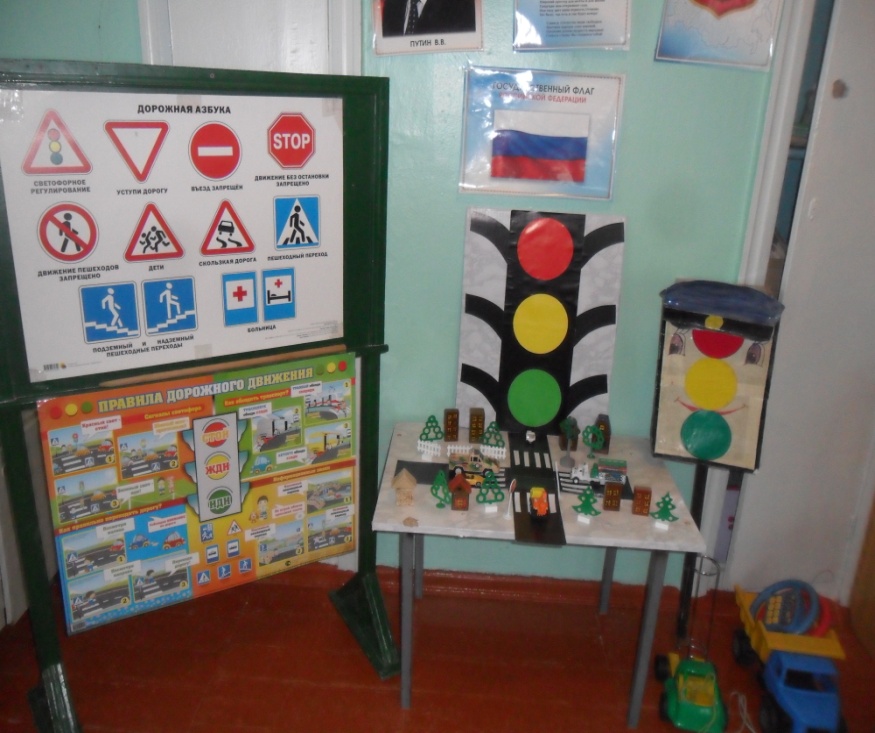 Работа с детьми
Включение вопросов по безопасности дорожного движения в различные виды детской деятельности
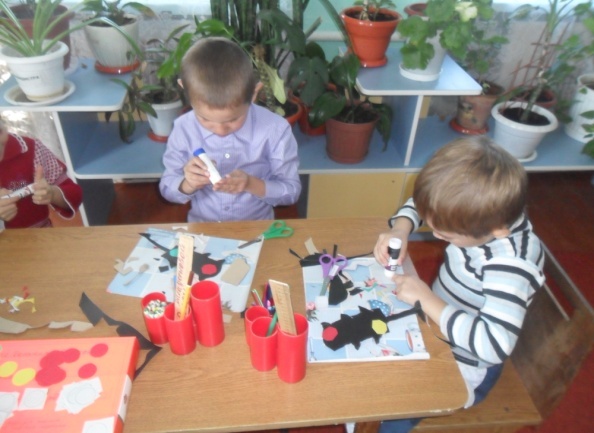 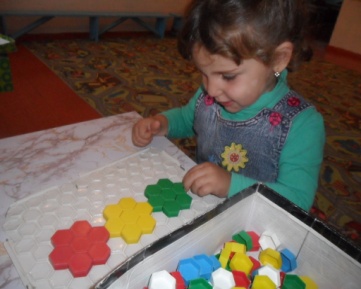 ЮПИД отряд
В гостях у малышей
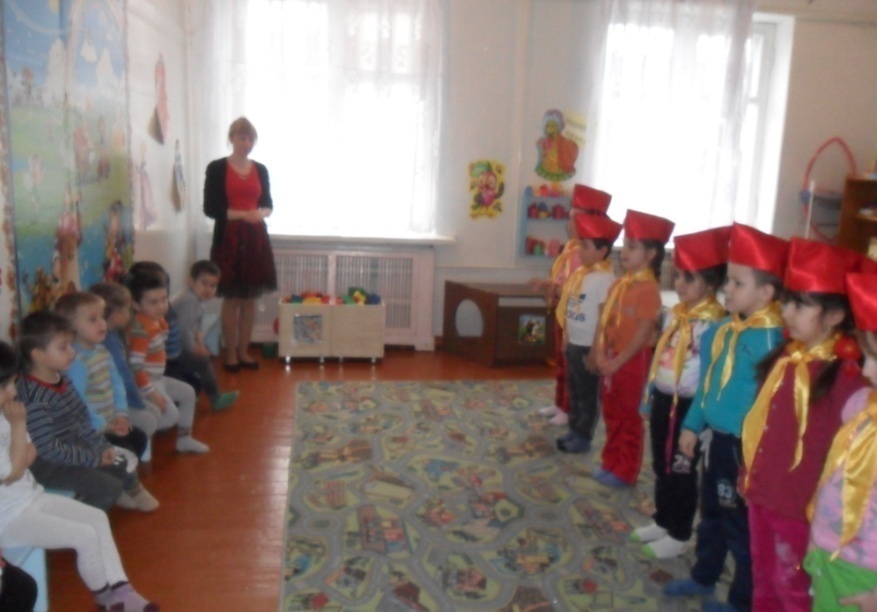 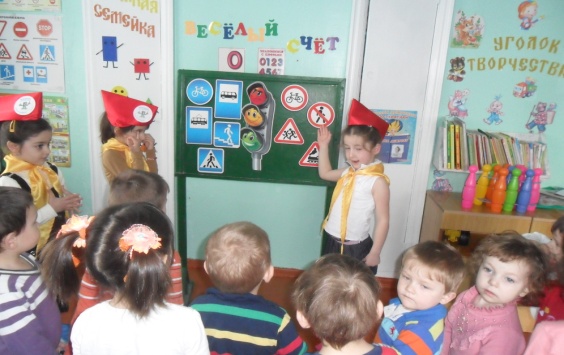 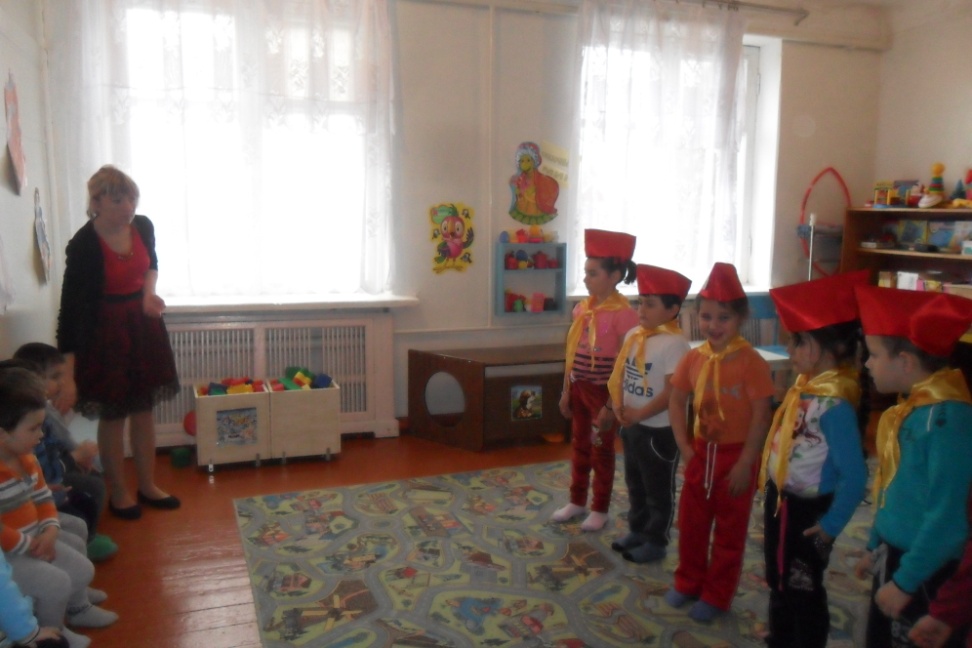 Работа с родителями
Анкетирование
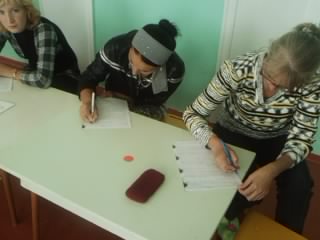 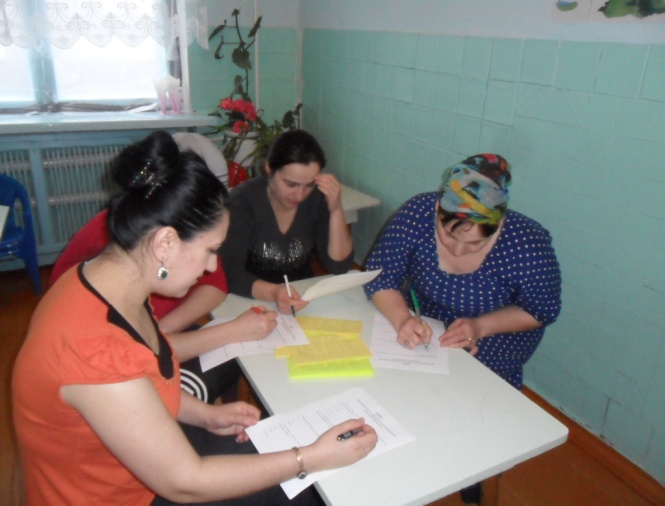 Работа с родителями
Изготовление плакатов
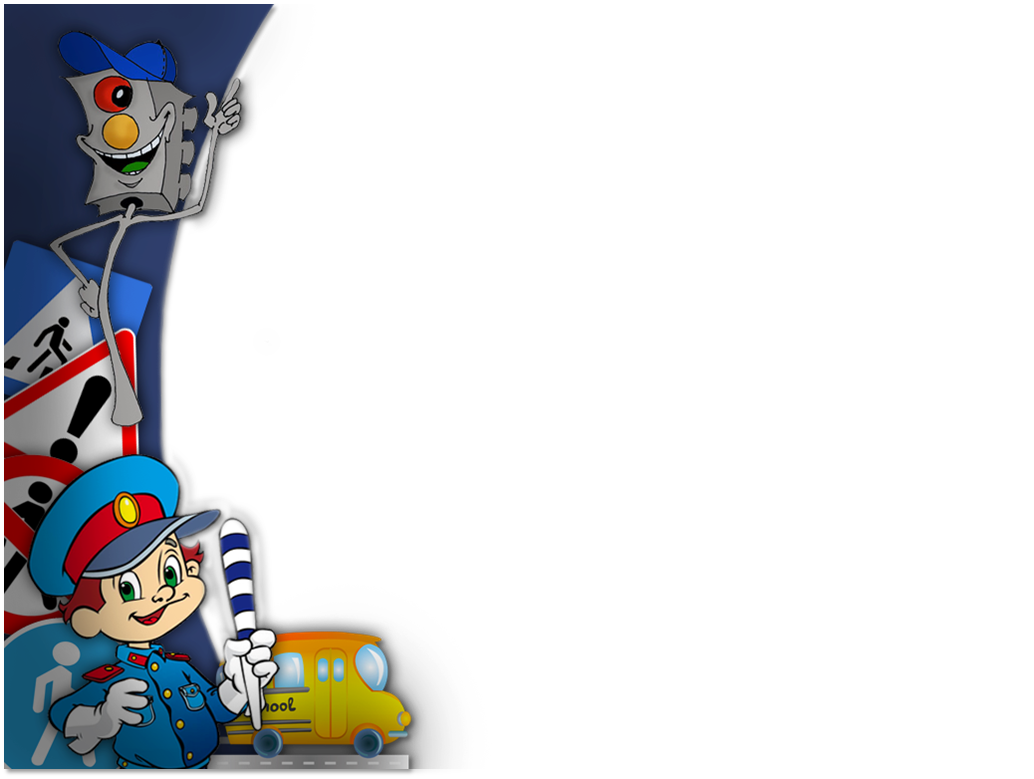 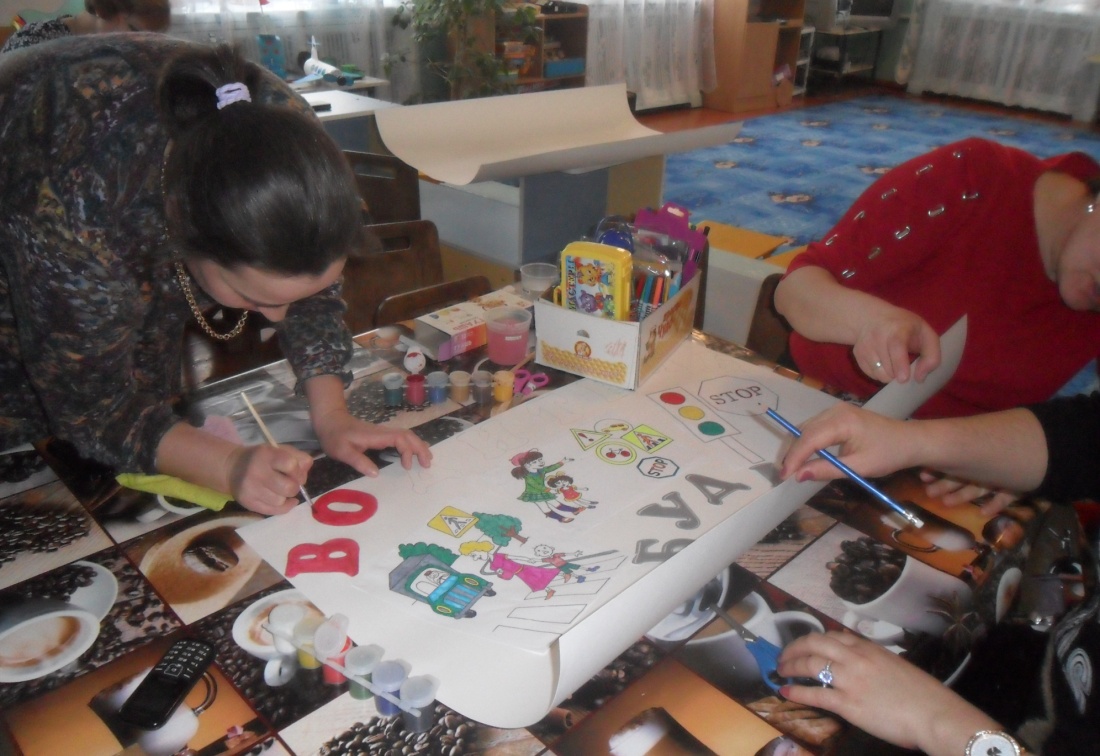 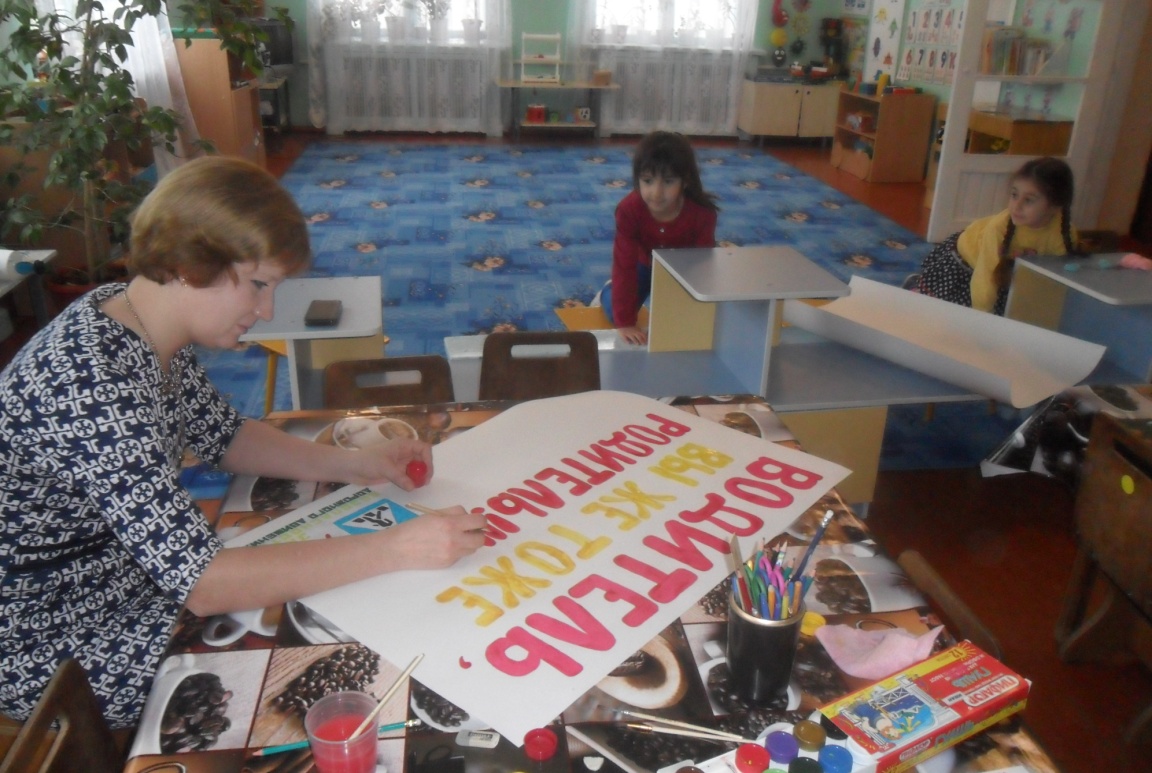 Акция «Берегите наши сердечки!»
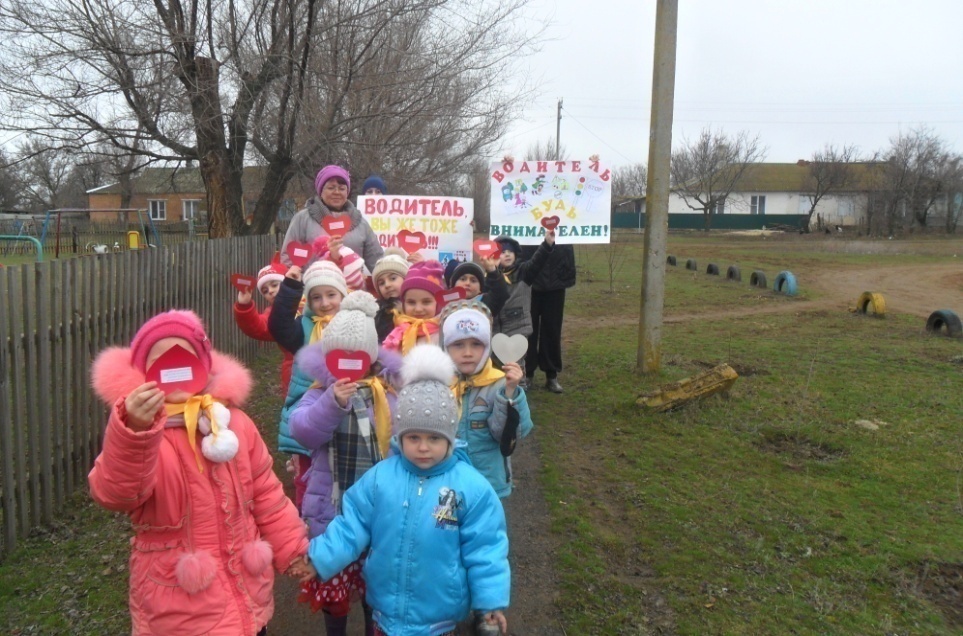 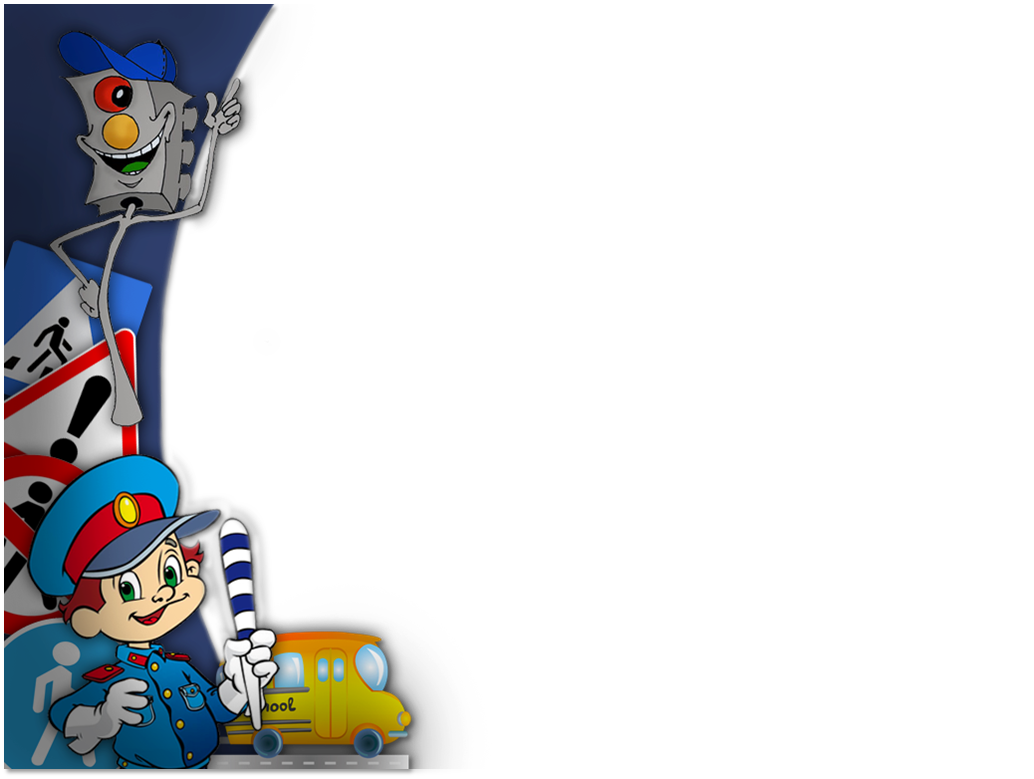 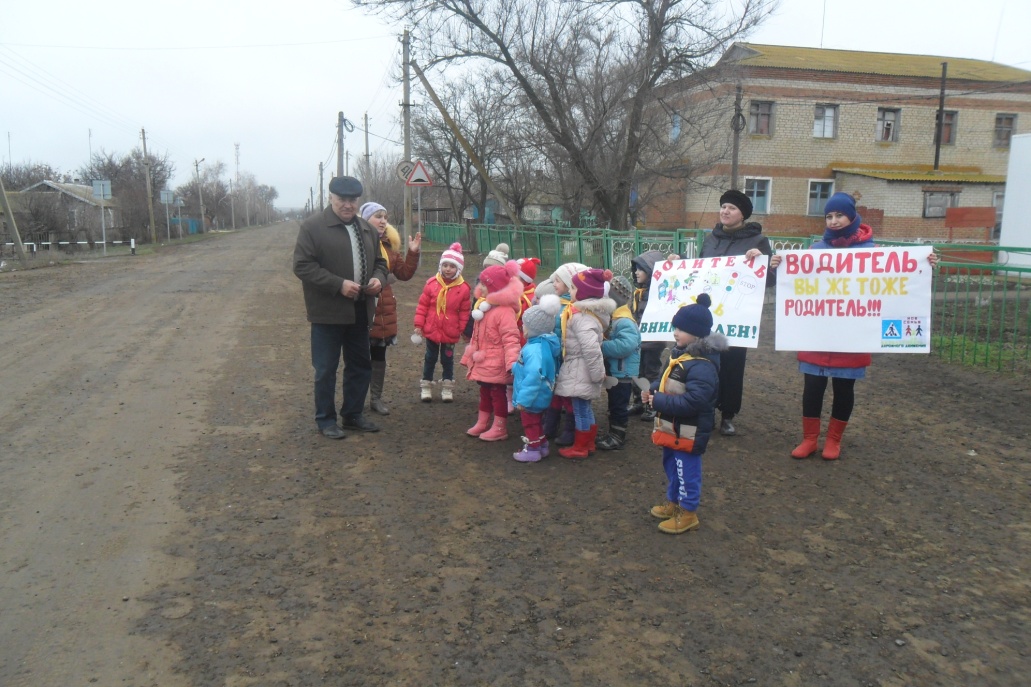 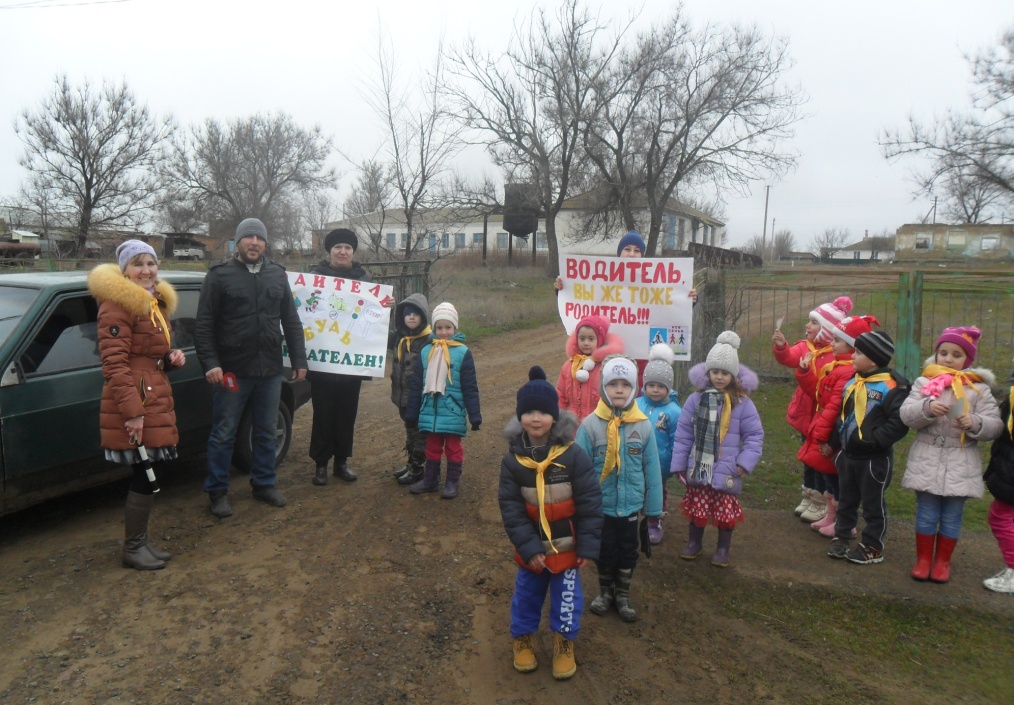 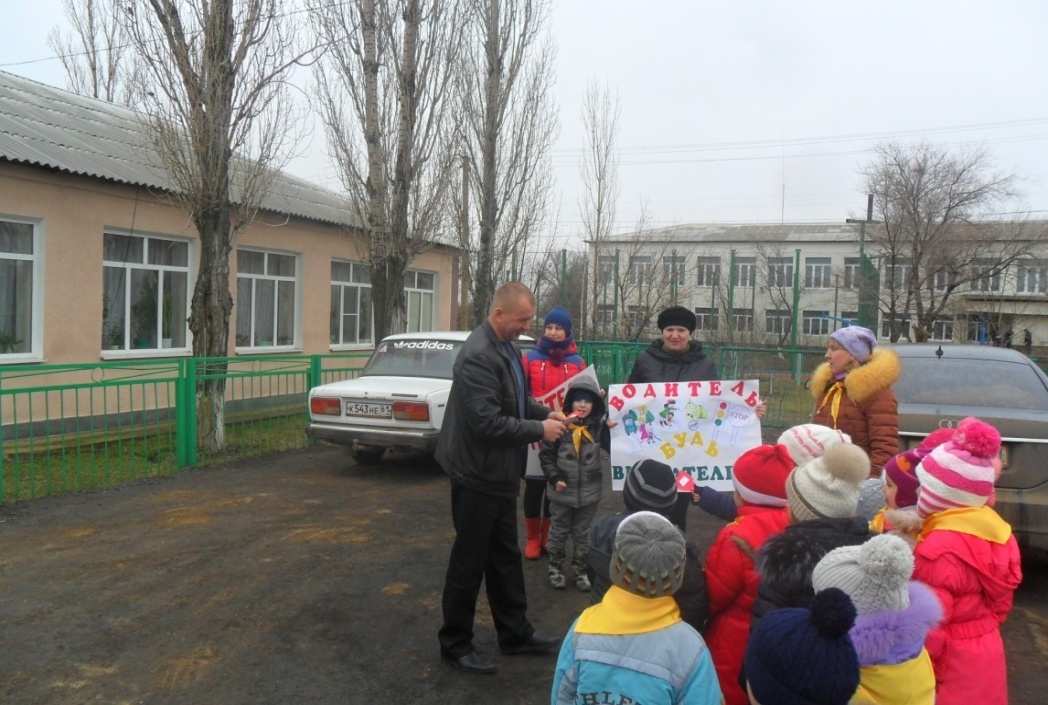 Викторина «Знает вся моя семья, знаю ПДД и Я»
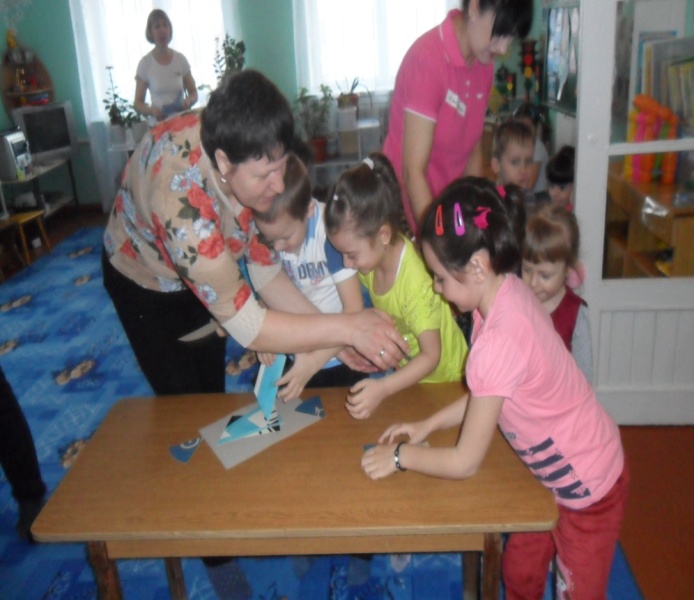 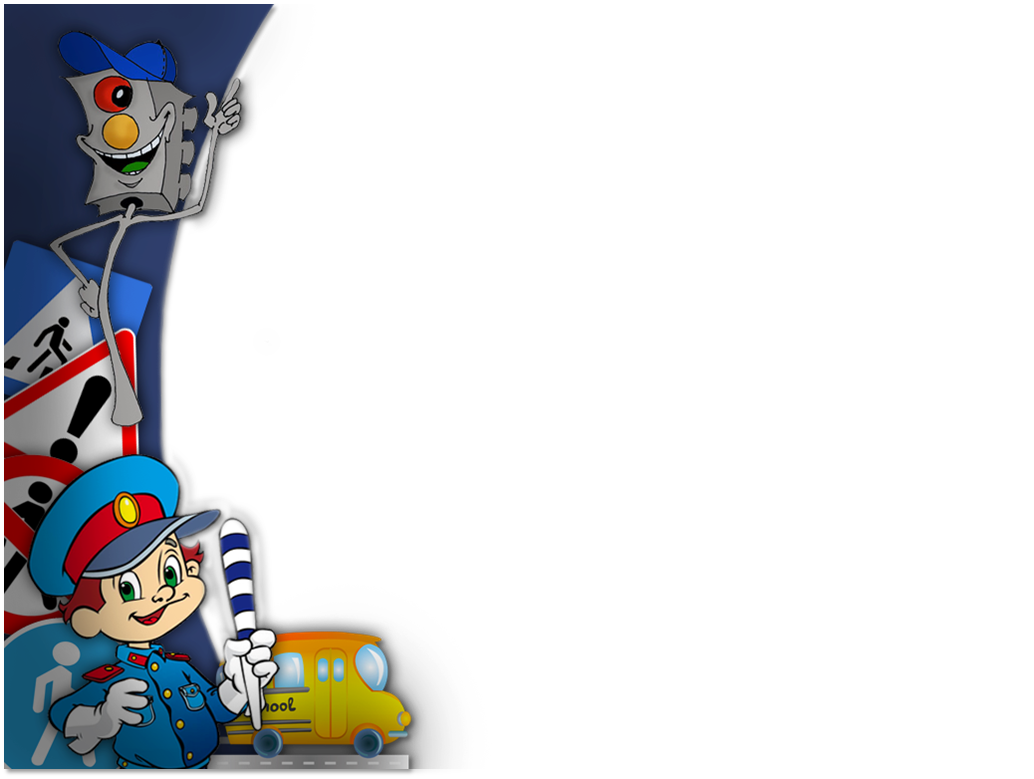 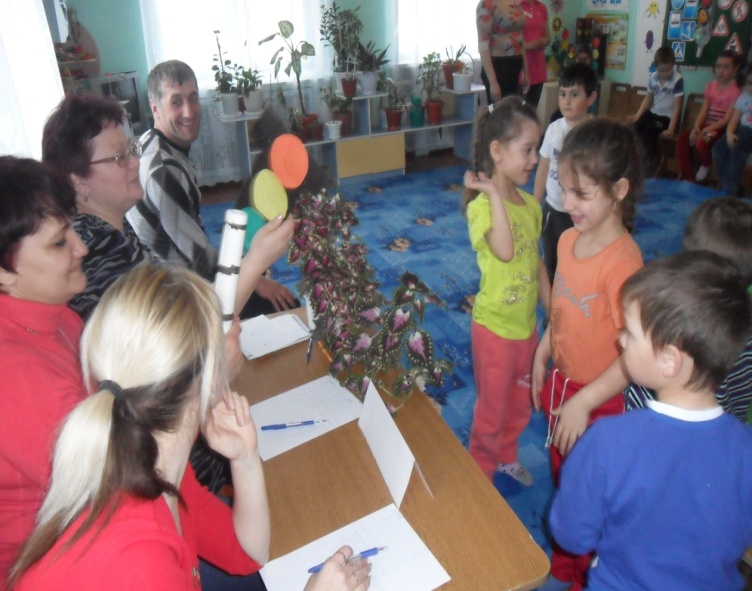 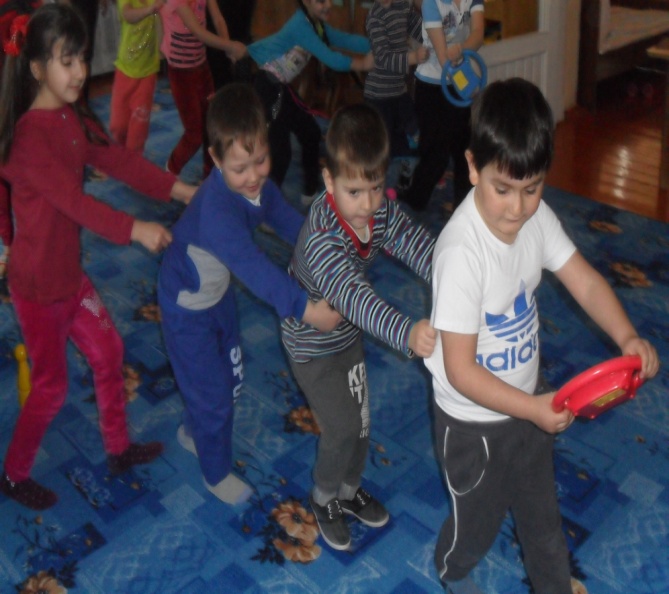 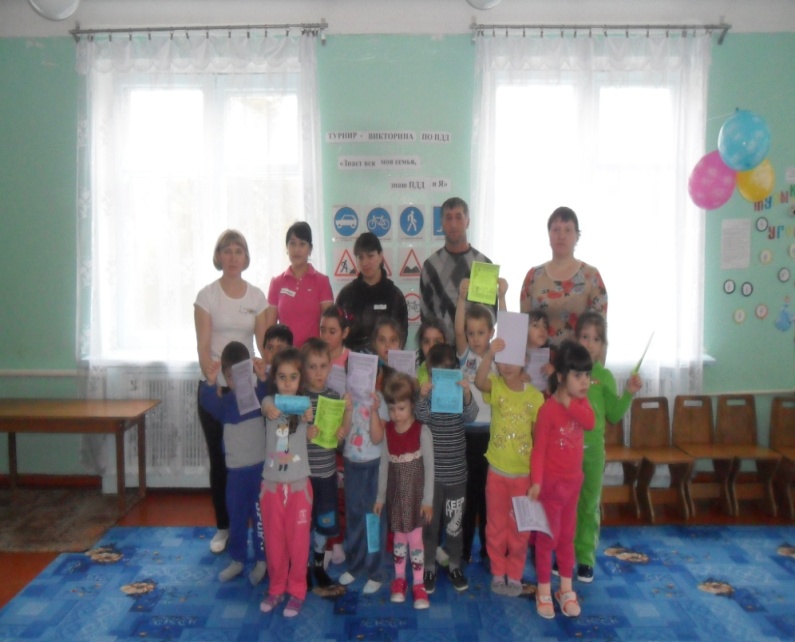 Спасибо за внимание!